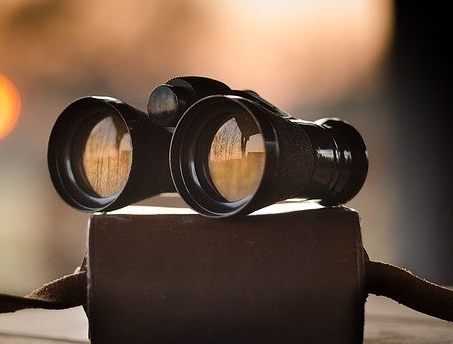 Looking back at 2023 andlooking ahead to 2024
Stephanie BloemNAPPO Executive Director
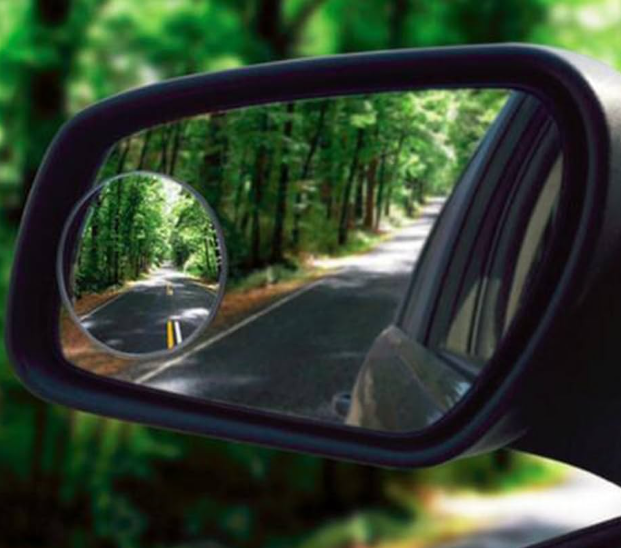 2023 accomplishments
NAPPO Dispute Resolution Process (2004) updated
NAPPO Executive Director Position Description and Vacancy Announcement completed and posted; interviews conducted 10/30-31
2023 Work Program
NAPPO Organized and Chaired the 35th Technical Consultation among RPPOs
Organized and delivered NAPPO 46!
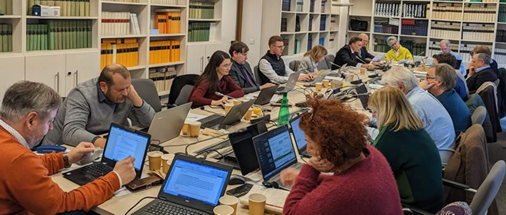 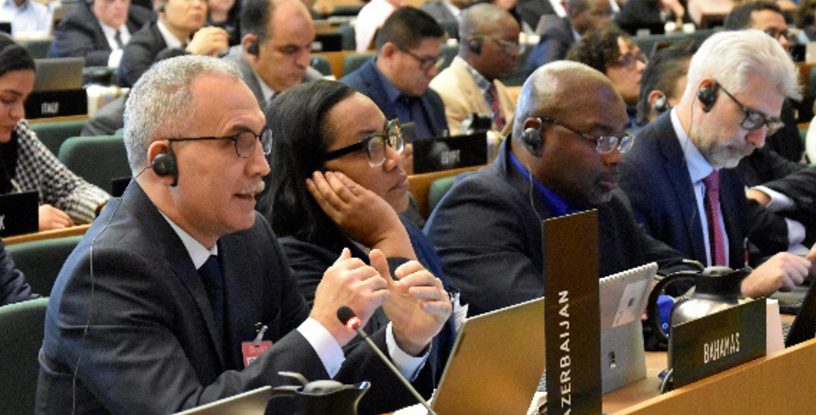 2023 NAPPO travel – to meet regional and international commitments
EPPO-NAPPO Strategic Engagement Meeting
17th Session of the Commission on Phytosanitary Measures
ePhyto workshop - Argentina
IPPC Implementation and Capacity Development Committee
National Plant Board
IPPC Strategic Planning Group
35th Technical Consultation among RPPOs
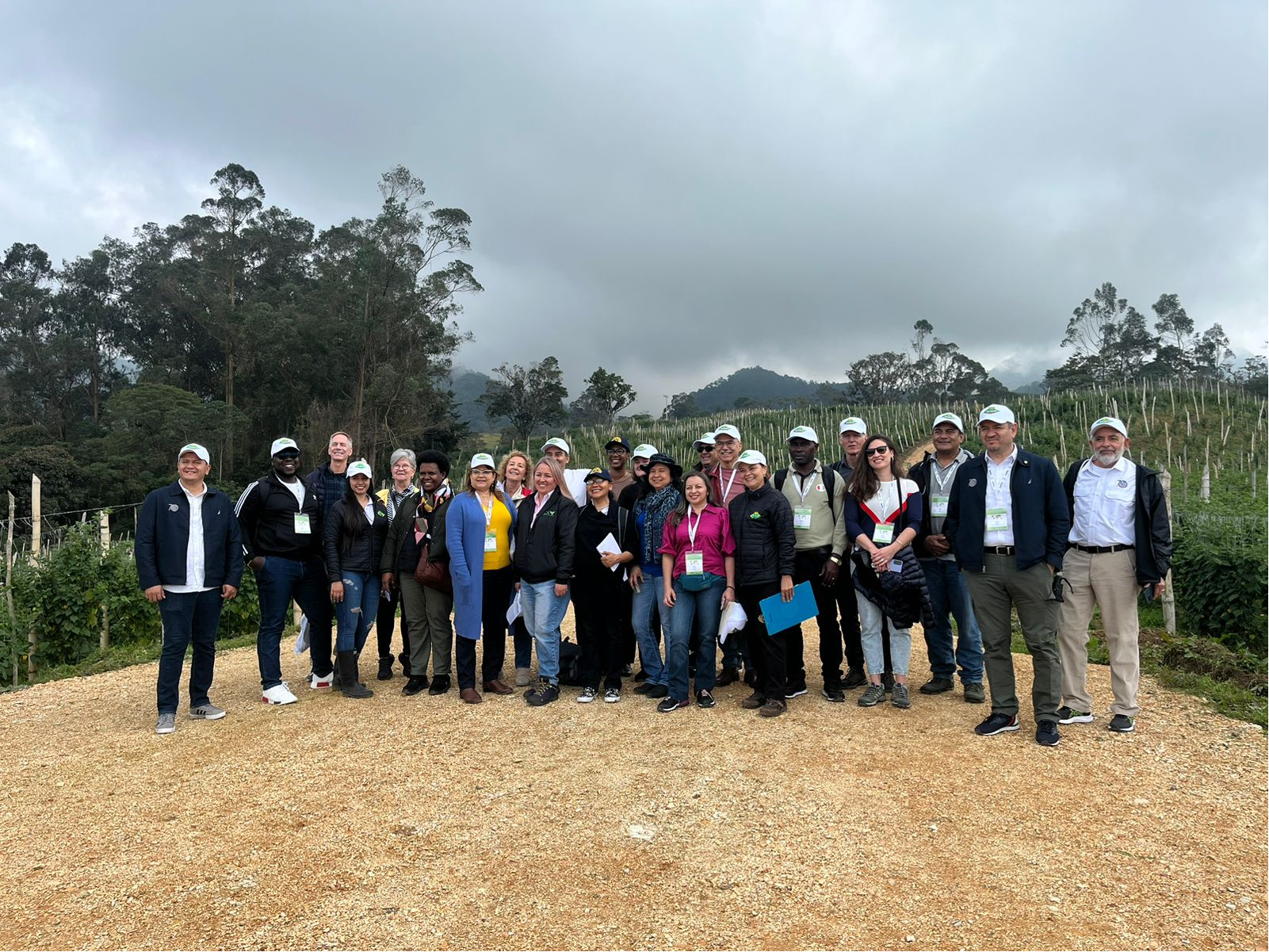 2023 - finalized several projects
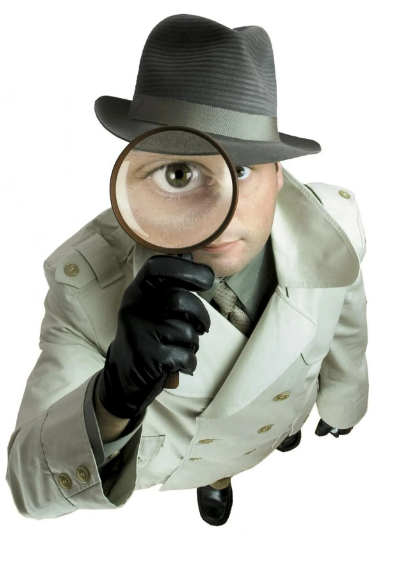 RSPM 35 Guidelines for movement of Stone and Pome Fruit Trees and Grapevines – completed arthropod pest tables
Risk-Based Sampling training module for inspectors translated into Spanish
Harmonization of diagnostic protocols for seed pests focused on ToBRFV
Ring test finalized
Scientific publication in preparation
EC Decision Document recommending protocols for use in NA - soon
Update of DD 05 on Management of Huanglongbing and its vector, Diaphorina citri
Completed; Country Consultation
Regional guidance to improve implementation of ISPM 25 
Completed; Country Consultation
2023 - progressed key 
projects
NAPPO Phytosanitary Alert System
ePhyto
Hemispheric collaboration via the GICSV
Collaboration on transboundary pests
Update RSPM 26 - Certification of commercial arthropod BCAs or non-Apis pollinators moving into NAPPO member countries
Forestry quarantine research group
Stakeholder engagement
NAPPO Foundational Documents
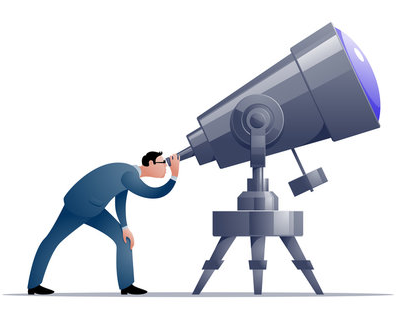 2023 - launched new projects
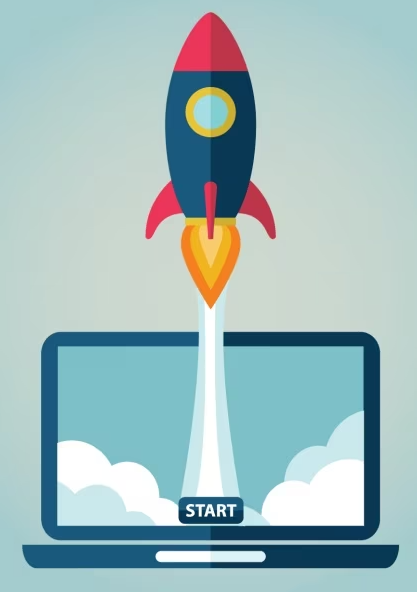 Harmonization of North American approaches to a future incursion of Tuta absoluta
Sharing information on alternatives to Methyl Bromide
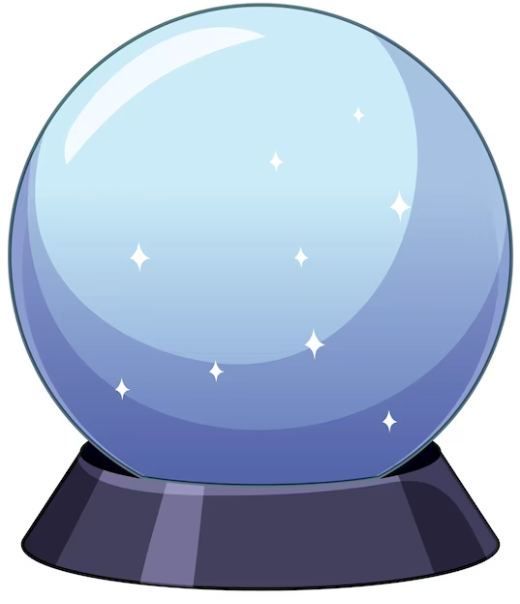 Open the call for new project proposals 05-06/2024
Welcome a new NAPPO Executive Director 05-06/2024
New IAG representative for the USA
New format for NAPPO newsletters
2024 Work Program – already a few new projects
47th Annual Meeting
Looking ahead to 
2024
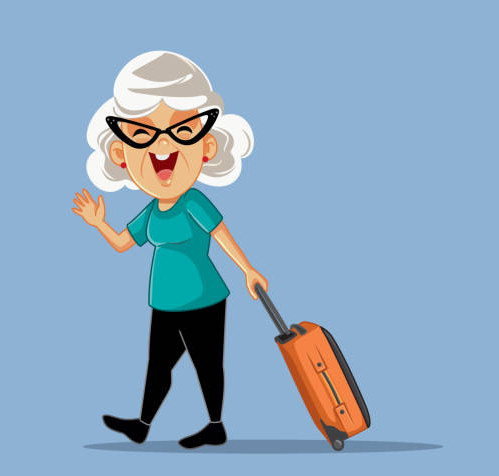 thaaaanks 
for 
the memories …
until we meet 
again!
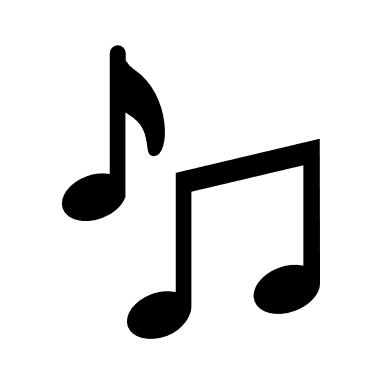 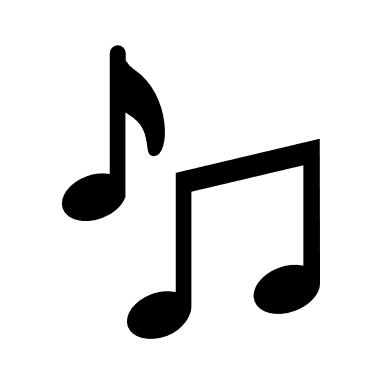